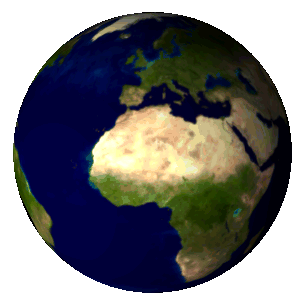 W0rld-building
Real vs. imagined landscapes
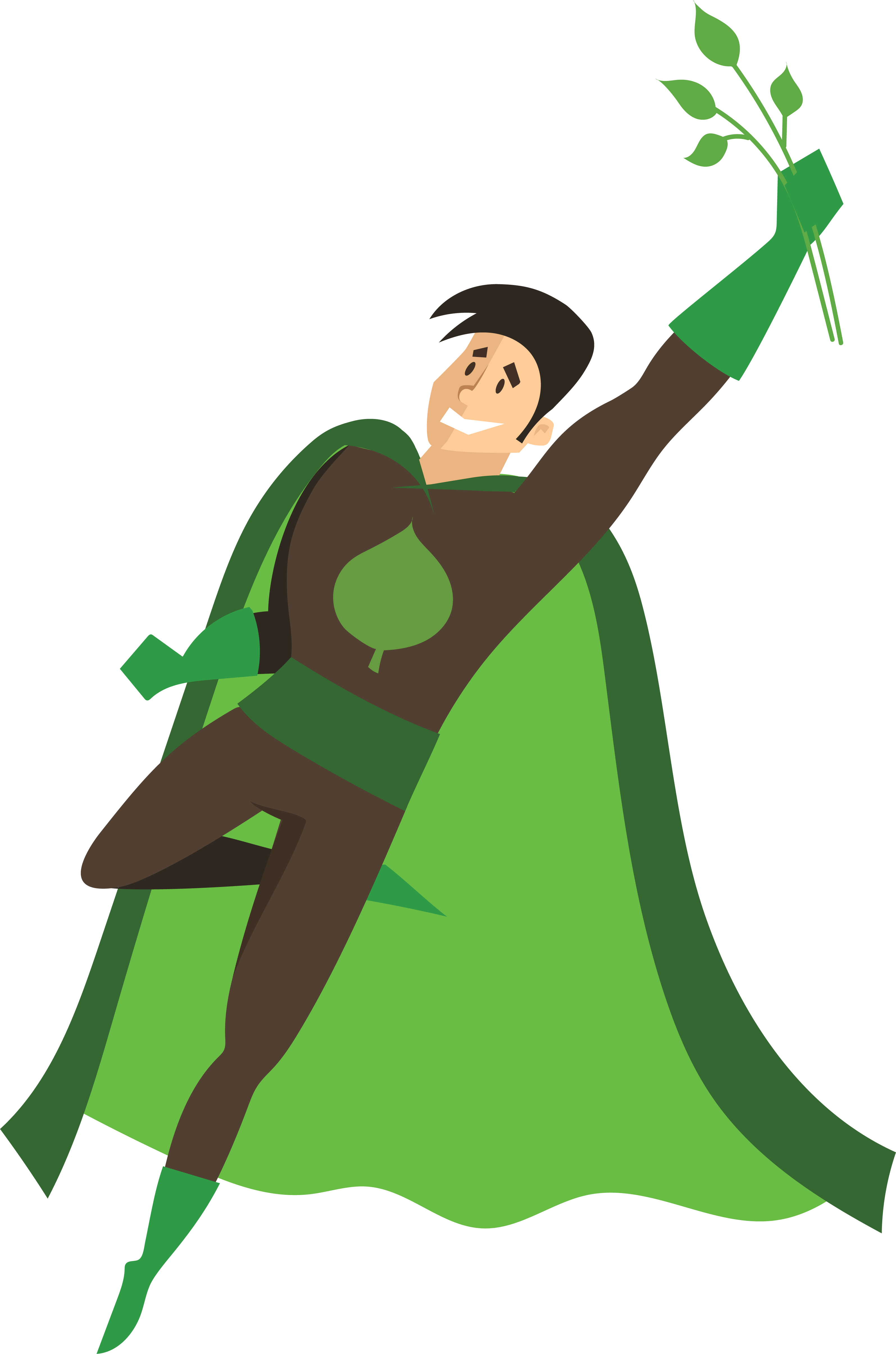 objectives
of this lesson
objectives
Share origin stories created for our superhero characters since last week.
Imagine the world of your superhero story.
Consider examples from classic and comic book literature.
Draw a “split screen” picture of your room and your superhero hideout and prepare to write captions describing each setting.
Pass or play!
Share origin stories you created for your superhero character.
How did you get your powers?
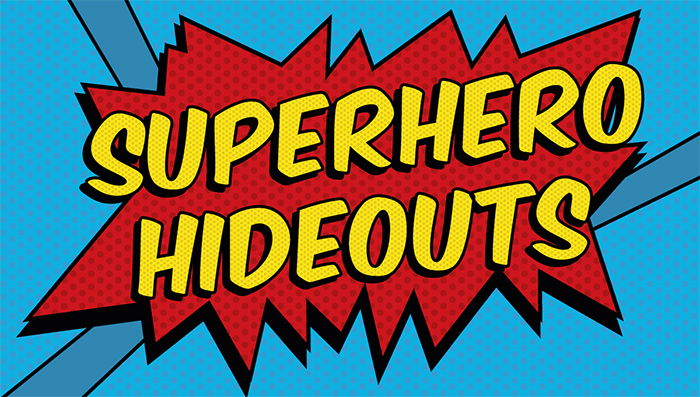 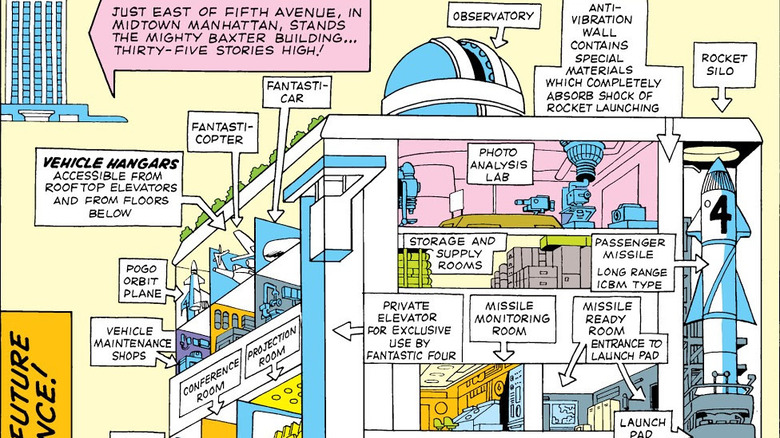 Superman’s Fortress of Solitude
Wonder Woman’s Paradise Island or Themyscira
Wonder Woman’s Paradise Island or Themyscira
The Batcave
Batman’s Gotham
The Elizabeth Arkham Asylum for the Criminally Insane
The Hall of Justice
Swamp Thing, Louisiana
Daily Planet, Metropolis (Superman)
Aquaman’s Atlantis
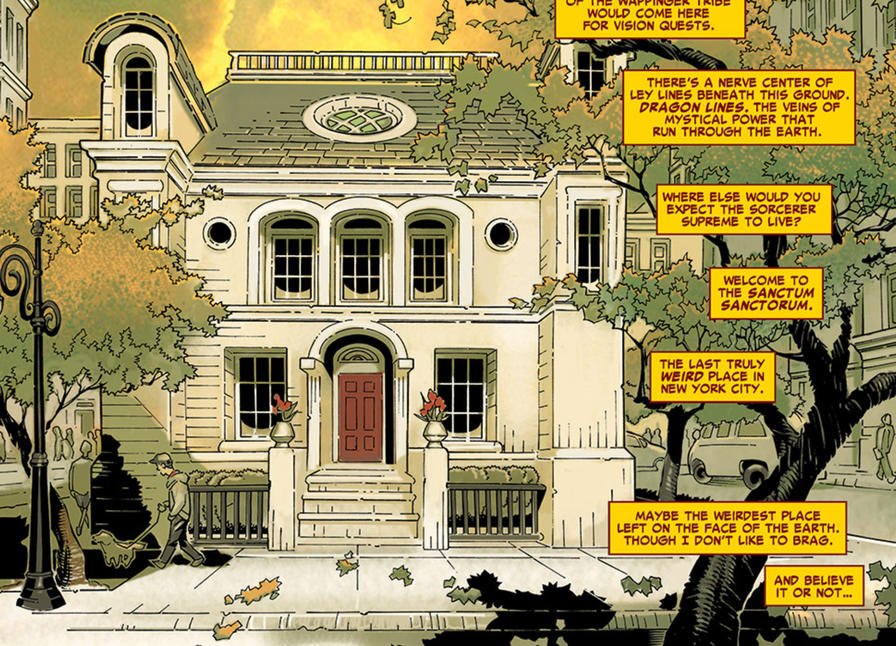 Doctor Strange’s Sanctum Sanctorum
Doctor Strange’s Sanctum Sanctorum
Blue Side of the Moon, Fantastic Four
Avengers Mansion
Avengers Mountain
Xavier’s School for Gifted Youngsters
Black Panther’s Wakanda
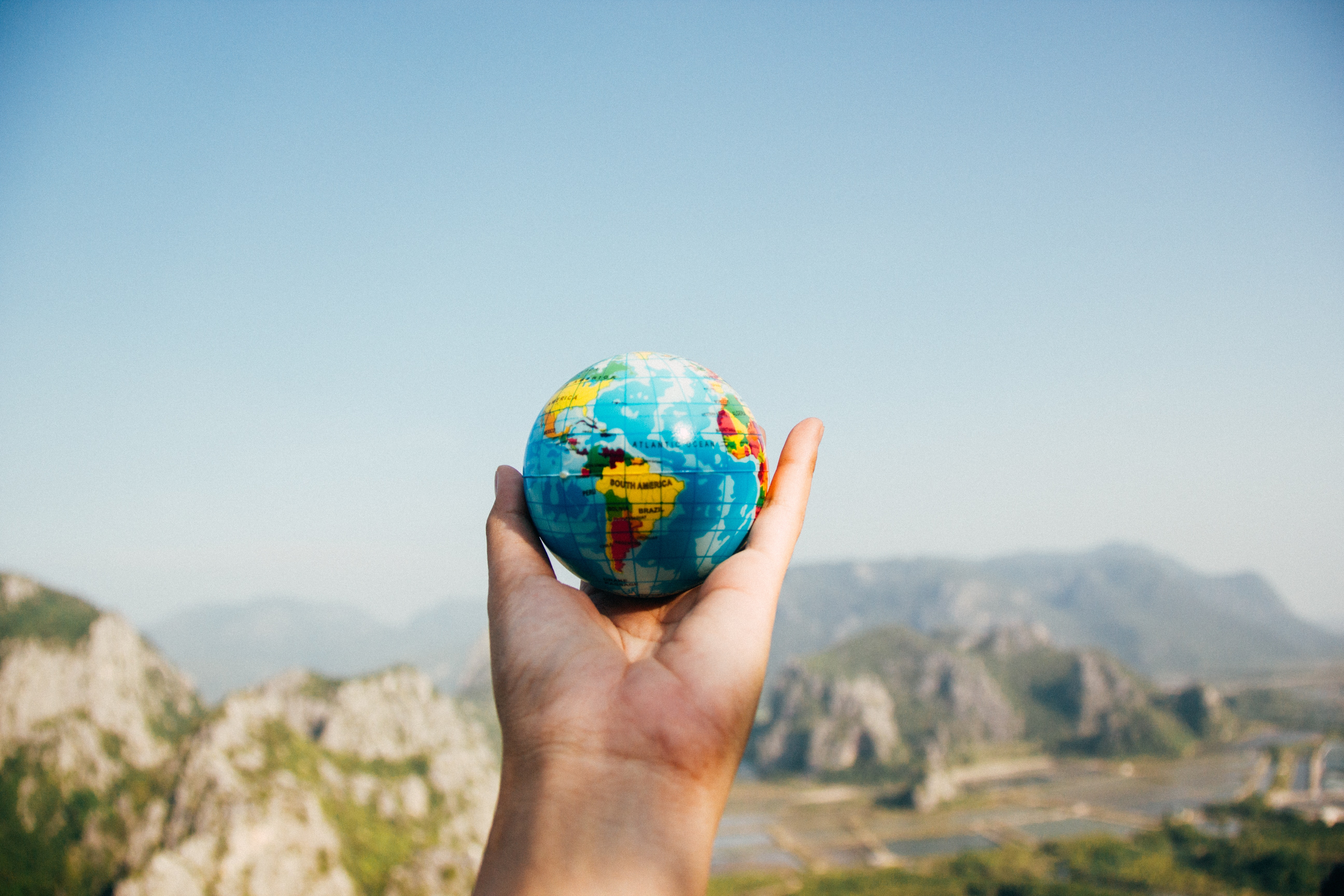 Exercise
imagining the world of your story
Imagine you are molding the story into a medium-sized ball. Set it before you and squint your eyes. 
This is the “world of the story.” Ask these questions as you try to picture your story’s setting.
What is space like on this planet?
Are we inside or outside?
Is it man-made or natural?
Is space here confined or wide open?
Do you see a long passage with many “stations”?
Do you see a landscape of valleys and mountains? Sea and land?
Are we on an island? In a cave? In a desert or a jungle? On a country road?

Now ask about the time. How does time behave on this planet?
Does “time stand still”? Is it rushed or relaxed?
How is time marked on this planet? By clock? By the sun? By the sound of footsteps?
What kind of time are we in? Does it go in a straight line? In cycles? Does there seem to be no beginning or end? Is it one day? One lifetime?

Ask about the climate. Do we have storms? Eclipses of the sun and moon? Do we have extreme heat? Freezing cold? Is the environment on this planet lush and growing or, dry and deserted, airless and suffocating? What is the seasonal “feel” of this world? Autumnal? Wintry?

What is the mood on this planet? Jolly? Serious? Sad? Ironic? Terrified?
What is the tone of this planet? Gentle or rude? Brainy or emotional? Calm or threatening?
Is there music? Light, sound, color, shape? What shapes? Curves? Angles?
Adapted
From Elinor Fuchs
“Visit to a Small Planet:
Some Questions to Ask a Play”
vocabulary
The SETTING is where and when the story takes place.
Place – choose a location that adds feeling or risk to your story
Mood – How does the surrounding environment affect the characters?
Remember: Good storytelling triggers the senses (vision, hearing, taste, smell, feeling)
Inside the world …
instructions
Using a large sheet of paper from your ArtsLink sketchbook – divide in half either vertically 	 or horizonatally 

Label one half: “my room.”
Label the other half: “my superhero hideout.”
Draw the most important details of each setting.
Consider how you get into and out of your “secret lair.”
How do you keep it a secret?
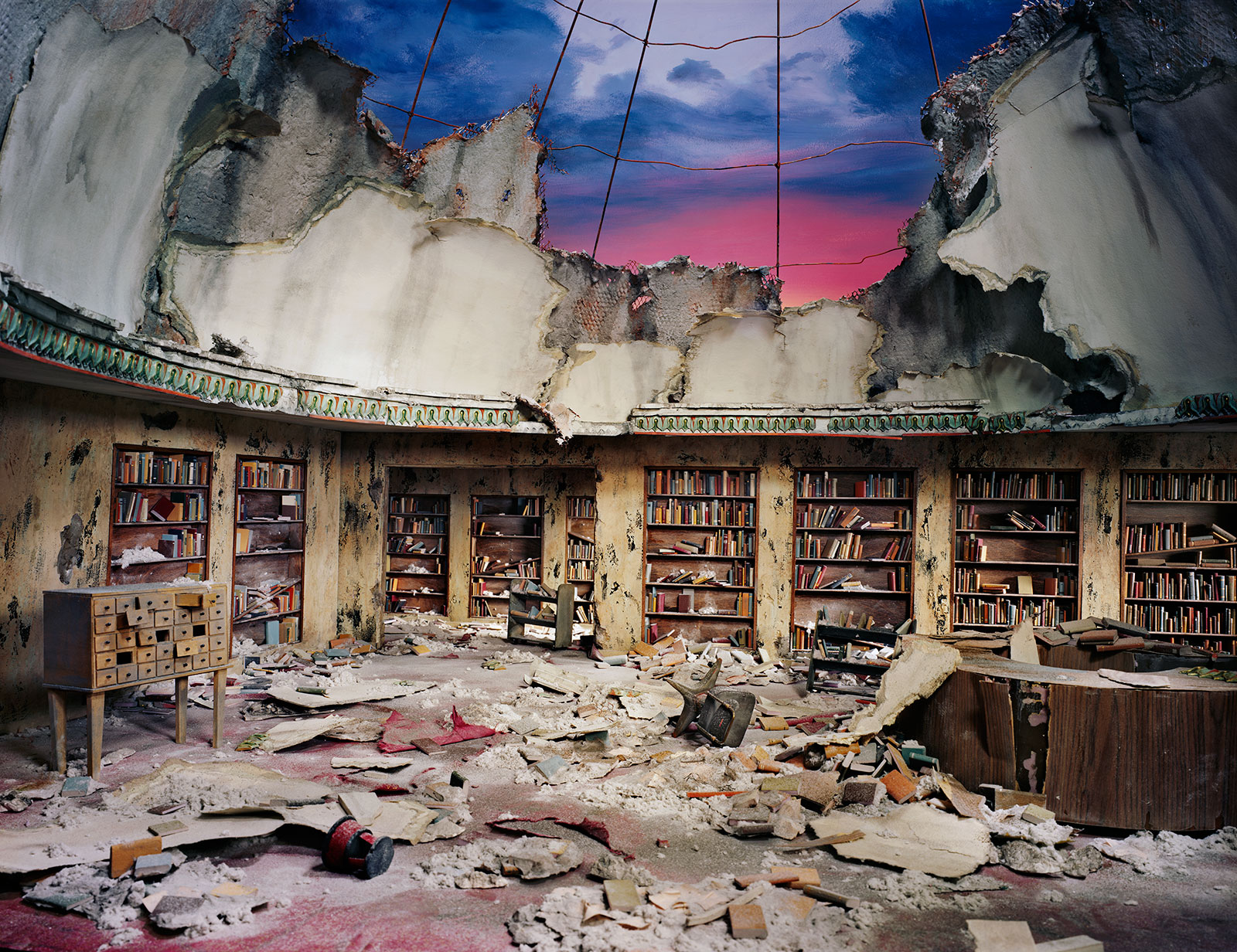 Abandoned library (Lori Nix) perfect hideout for The Unleasher
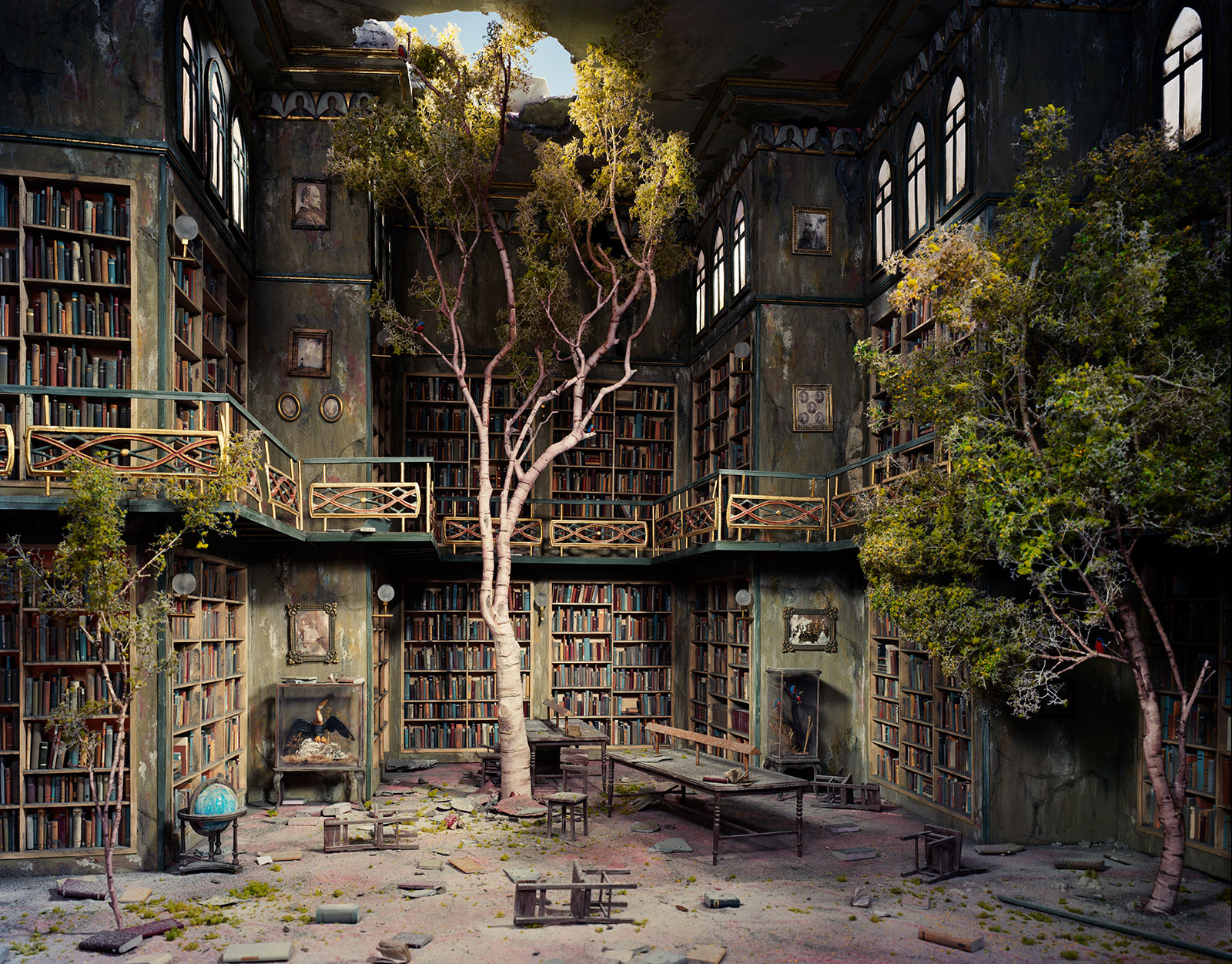 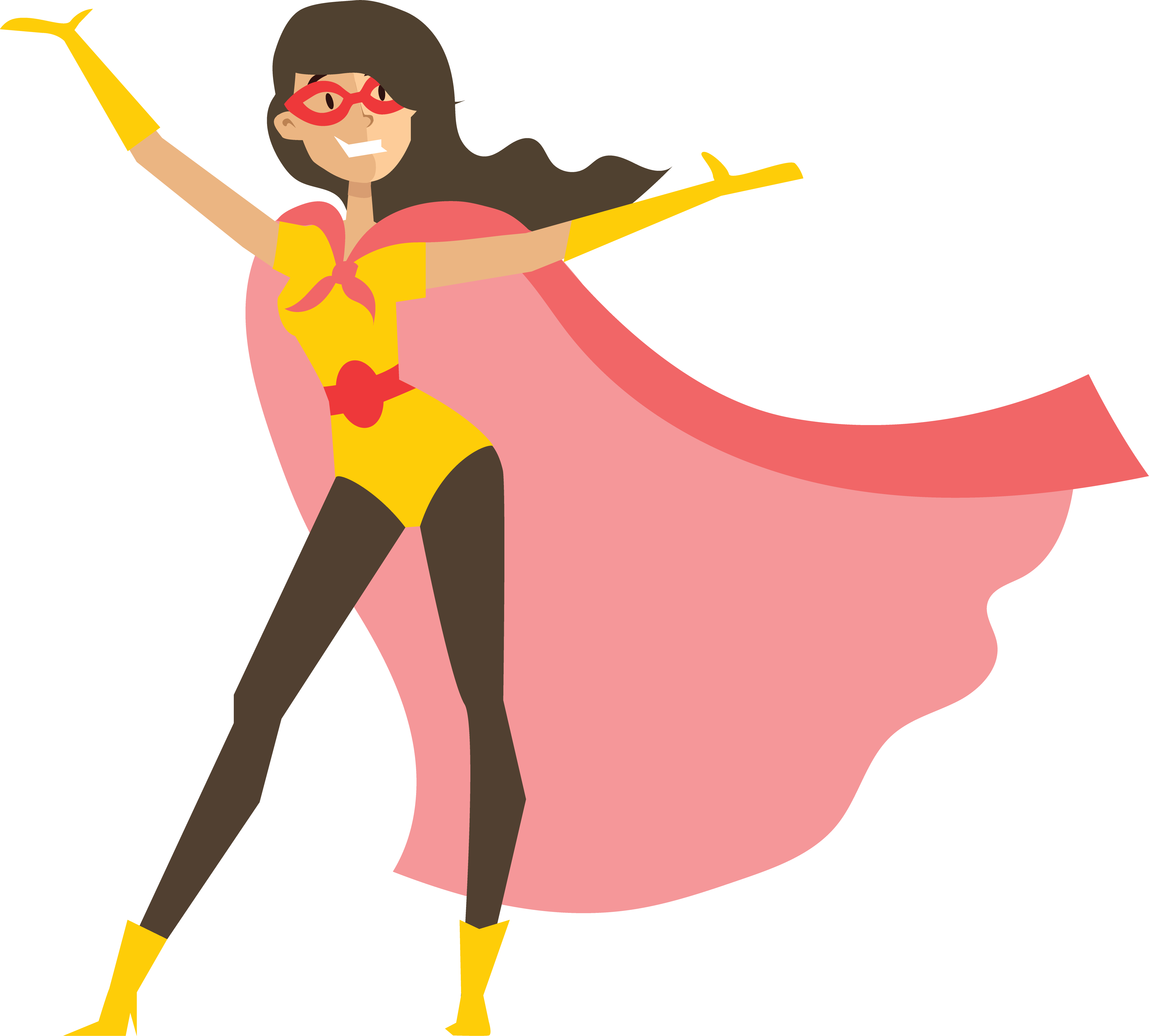 references
references
Images from DC and Marvel comics
(Zoom background) Photo by Nix + Gerber (Lori Nix)
Licensed superhero clip art
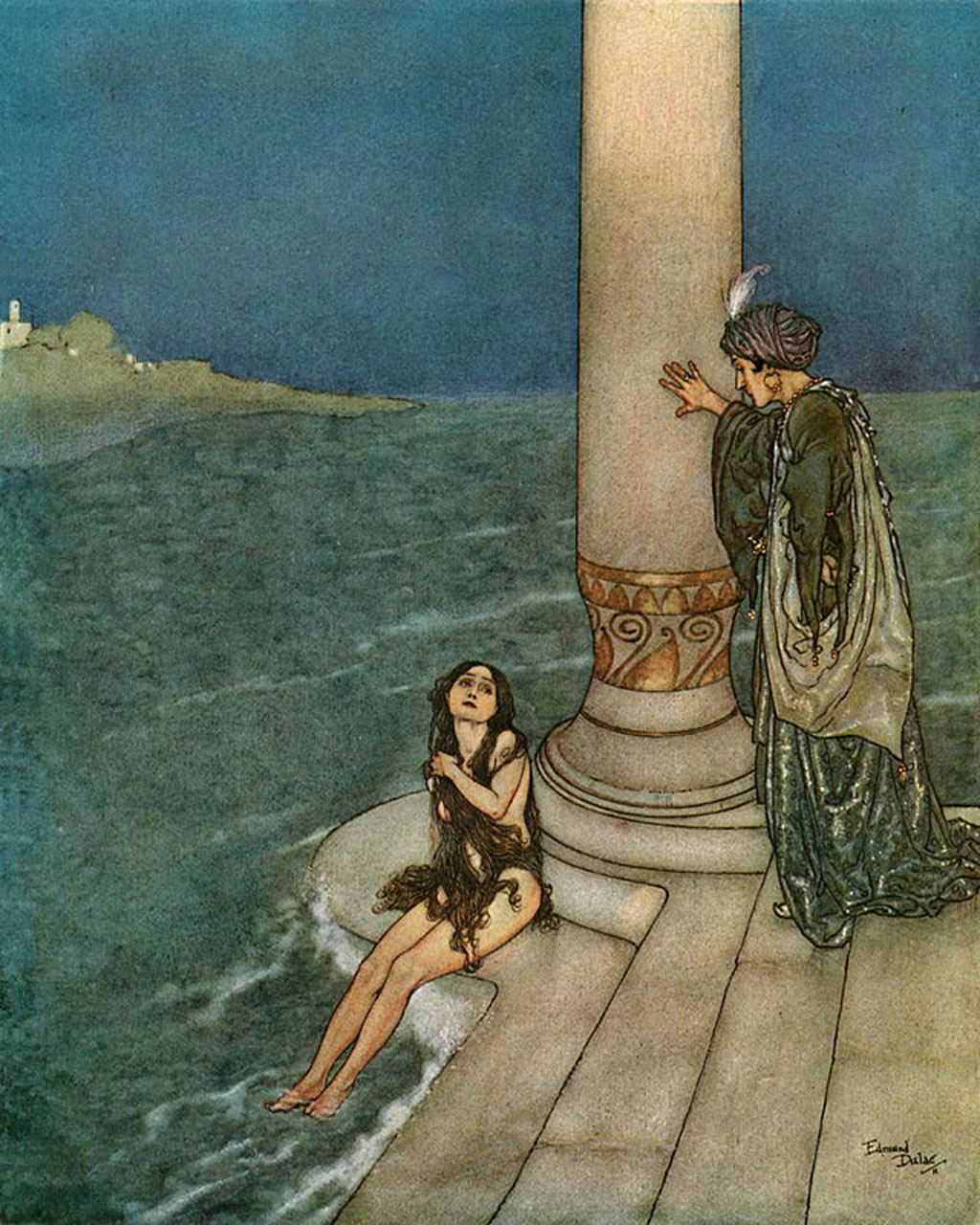 Far out in the ocean, where the water is as blue as the prettiest cornflower, and as clear as crystal, it is very, very deep; so deep, indeed, that no cable could fathom it: many church steeples, piled one upon another, would not reach from the ground beneath to the surface of the water above. There dwell the Sea King and his subjects. We must not imagine that there is nothing at the bottom of the sea but bare yellow sand. No, indeed; the most singular flowers and plants grow there; the leaves and stems of which are so pliant, that the slightest agitation of the water causes them to stir as if they had life. Fishes, both large and small, glide between the branches, as birds fly among the trees here upon land. In the deepest spot of all, stands the castle of the Sea King. Its walls are built of coral, and the long, gothic windows are of the clearest amber. The roof is formed of shells, that open and close as the water flows over them. Their appearance is very beautiful, for in each lies a glittering pearl, which would be fit for the diadem of a queen.
The Little Mermaid
Hans Christian Andersen, 1836
Into the Woods